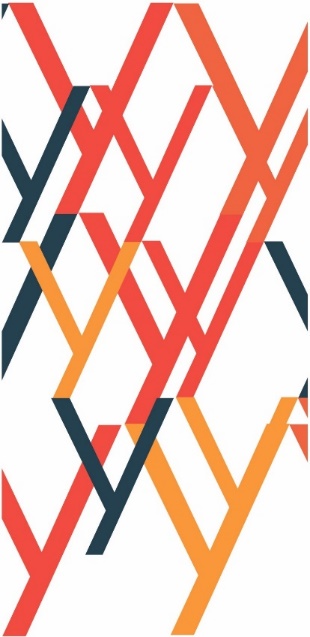 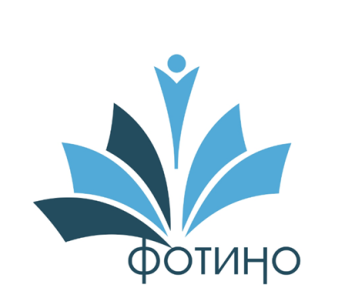 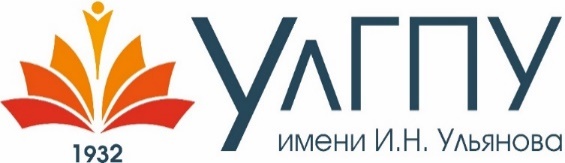 Предметные результаты реализации ФГОС НОО ОВЗ и ФГОС ООО в содержании учебного предмета 
«Труд (Технология)»
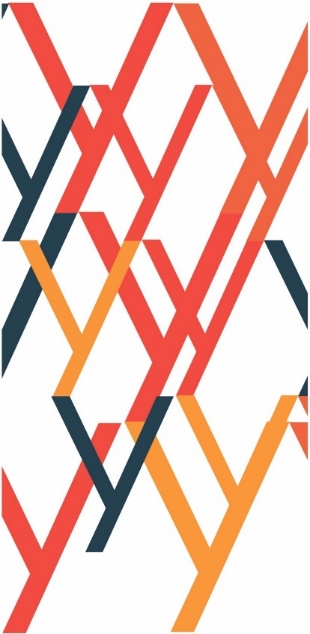 Изменения в названии учебного предмета
ФРП НОО, ФРП ООО по предмету «Труд (технология)»
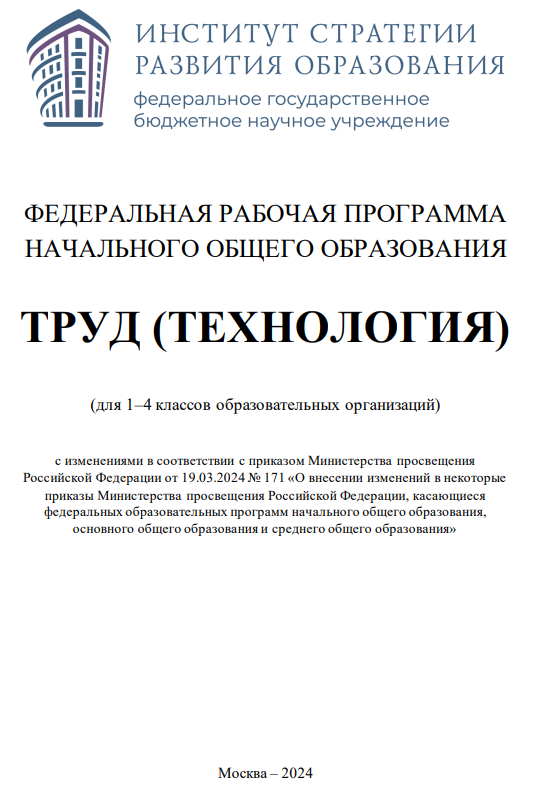 Новое в программе предмета «Труд (технология)» на уровне НОО
Планируемые результаты освоения АООП НОО с ОВЗ по предмету «Труд (технология)»
С учетом индивидуальных возможностей и особых образовательных потребностей обучающихся с ОВЗ предметные результаты по предмету Труд (технология) должны отражать:
1) формирование навыков самообслуживания, овладение некоторыми технологическими приемами ручной обработки материалов, усвоение правил техники безопасности; 
2) формирование умений работать с разными видами материалов; выбирать способы их обработки в зависимости от их свойств; 
3) формирование организационных трудовых умений; 
4) приобретение первоначальных навыков совместной продуктивной деятельности, сотрудничества, взаимопомощи, планирования и организации;
5) использование приобретенных знаний и умений для решения практических задач.
Инвариантные (обязательные) модули
Модуль
Технологии, профессии и производства
Модуль
Технологии ручной обработки материалов
Модуль
Конструирование и моделирование
Информационно-коммуникативные технологии
Модуль
Новое в программе предмета «Труд (технология)» на уровне ООО
Инвариантные (обязательные) модули по учебному предмету "Труд (технология)» на уровне ООО
Примеры вариативных модулей 

Модуль "Автоматизированные системы". 
Модули "Животноводство" и "Растениеводство".
Для всех модулей обязательные предметные результаты:
организовывать рабочее место в соответствии с изучаемой технологией;
 соблюдать правила безопасного использования ручных и электрифицированных инструментов и оборудования;
 грамотно и осознанно выполнять технологические операции в соответствии с изучаемой технологией.
Результаты освоения ФРП ООО по предмету «Труд (технология)» и их оценка
Дополнительные профессиональные программы 
Программы повышения квалификации
Особенности преподавания учебного предмета «Труд (технология)» в условиях реализации ФОП НОО» 
    (Объем программы - 18 час.)



Теория и методика реализации учебного предмета «Труд (технология)»
(Объем программы - 72/180 час.)
Благодарю за внимание!
Кузнецова Надежда Ильинична, доцент кафедры образовательных технологий и коррекционной педагогики ФГБОУ ВО «УлГПУ им. И.Н. Ульянова»
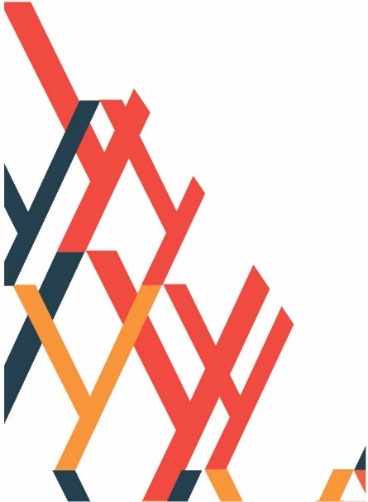 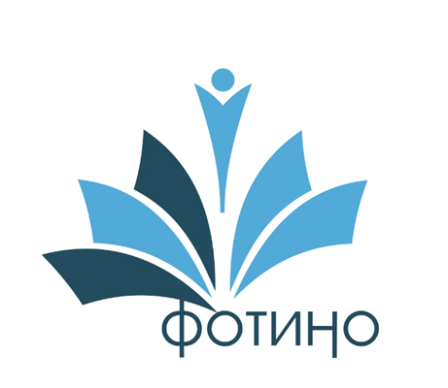 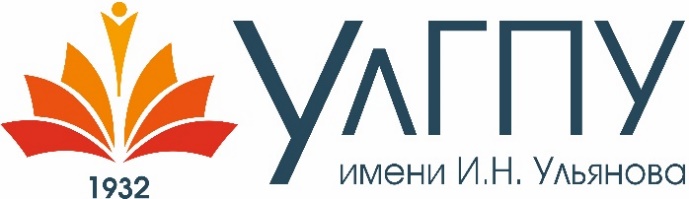